ОБИМ КРУГА. ДУЖИНА КРУЖНОГ ЛУКА.
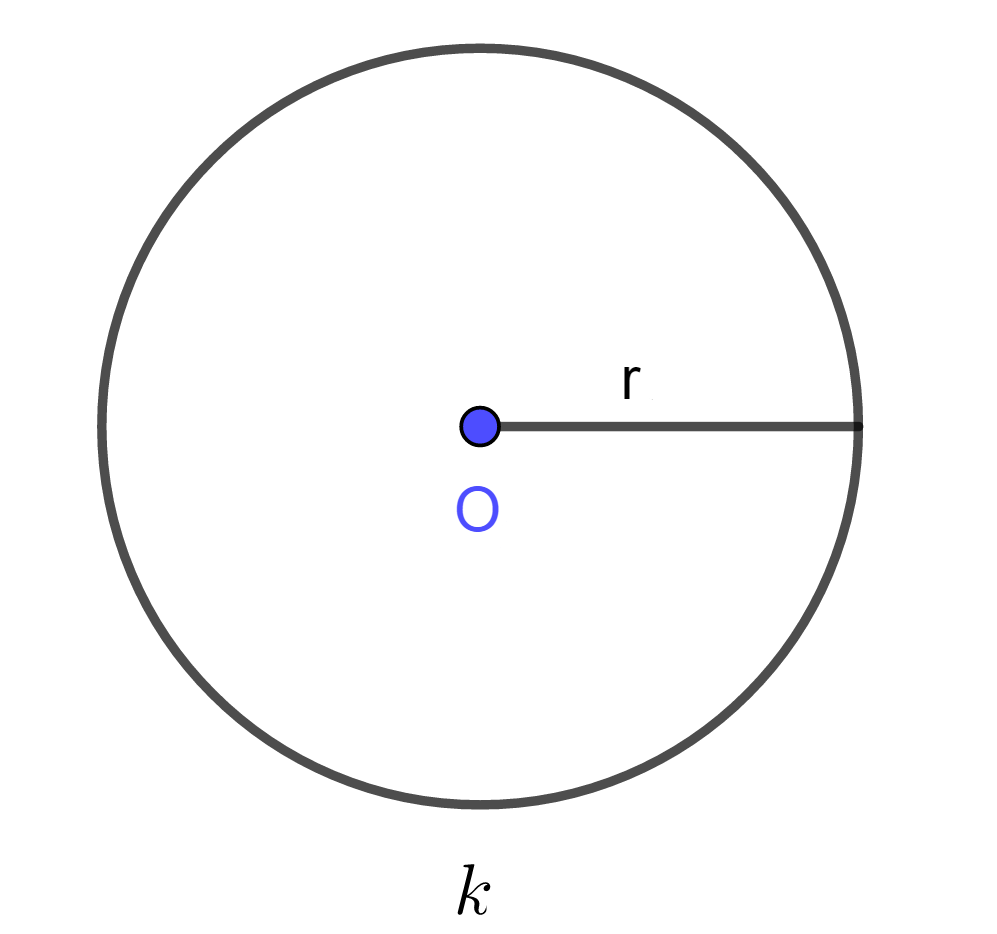 K(O,r)
O2
O3
O1
ЗАДАЋА
стр.: 67, 68, 69 
задаци: 12, 13, 16, 26, 27